We are all down wind:

Research, environmental health history, & continuing consequences 
of nuclear militarism 
in the Marshall Islands



Barbara Rose Johnston
Senior Fellow, Center for Political Ecology  Anthropology faculty UC Berkeley & Michigan State
Question: How we fight and survive a nuclear war?
Baker test, Operation Crossroads, Bikini Atoll 1946. 
Some 42,000 military personnel participated in the 1946 tests.
Hiroshima - August 6, 1945 
 Nagasaki - August 9, 1945
Atomic Bomb Casualty Commission waiting for exams: Pregnancy outcome study, circa 1949
[Speaker Notes: ABCC waiting for exams, pregnancy outcome study circa 1949]
Between 1948 and 1954: 
76,626 newborn infants in Hiroshima & Nagasaki were examined by ABCC physicians. 
Birth defects were recorded and 
autopsies also conducted on stillborn and neonatal fatalities. 

This study discarded all congenital defect evidence when parents were biologically related or exposure levels were unknown.
Defects included congenital heart disease, anencephaly, cleft palate, 
club foot, cleft lip, an additional finger, and the fusion of two fingers.
With flawed study assumptions AEC scientists concluded no  significant intergenerational threat, thus no need for further study on this question following later tests in US and Marshall Islands.
Bravo thermonuclear detonation
Bikini Atoll - March 1, 1954. .
WHY? Goal #1: Maintaining the peace through nuclear deterrence…
RADIATION ECOLOGY STUDIES 
             Began in 1947…
Extensive environmental monitoring by US scientists occurred before and after nuclear weapons tests. 

Radiation permeated soil, plants, and food chain. 

Many traditional foods –
 reef fish, coconut crabs, arrow root, and coconut - dangerously radioactive
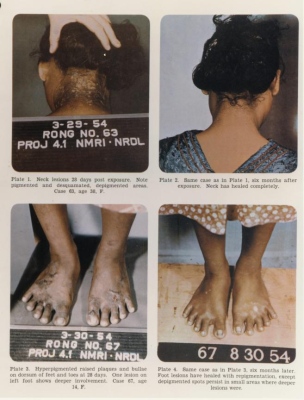 Project 4.1 – classified study of 
acute exposure.
[Speaker Notes: Acute exposure to short-lived isotopes can result in radiation poisoning, generating over days and weeks:
beta burns
loss of hair
depressed red cell and leukocyte counts
flu-like symptoms
nausea
fingernail discoloration
radioactivity in the urine 
changes at the cellular level in blood and bone marrow]
Project 4.1  - Documented health effects from acute exposure to Bravo fallout in 1954:
beta burns
loss of hair
depressed red cell and leukocyte counts
flu-like symptoms
nausea
fingernail discoloration
radioactivity in the urine 
changes at the cellular level in blood and bone marrow
Dr. Robert Conard examining thyroids on Rongelap, circa 1973
Fallout in RMI?

 includes radioisotopes of iodine, strontium, cesium, iron and 240 other isotopes. 

Scientific methods used by the AEC to assess the varied impacts of these new elements failed to consider the toxic, bioaccumulative, and biomagnification 
      behavior of fallout .

Declassified data released in 1999 demonstrates that the 1954 Bravo test generated dangerous levels of radioactive fallout on each of the 22 populated atolls.

After the 1954 Bravo test Rongelap and other Marshall Islands received fallout from 57 more nuclear bombs.
Long-term study – For four decades US scientists conducted medical exams and collected biological samples from the Marshallese, documenting:
   immune-deficiency diseases
   metabolic disorders (diabetes)
   growth impairment in children
   cancers, especially thyroid, and leukemia
   increased hypertension, heart disease
   premature aging (dental decay, cataracts,     
       degenerative osteoarthritis) and
   miscarriages, congenital birth defects, 
       and sterility.
Embassy of the Republic of the Marshall Islands from data declassified in 1999.

Fukushima-Daiichi release (2015 estimate of 2011 blast) 
5.3 million curies I-131 …
[Speaker Notes: TODAY? The 2015 estimate for Fukushima-Daiichi release is 5.3 million curies, 40 million curies for Chernobyl, 150 million curies for the combined total of US tests in Nevada, and 6 billion, 300 million curies from the Marshall Islands.]
Censorship of Marshall Islands exposure outcomes allowed expansion of nuclear militarism … and the creation and growth of a civilian nuclear industry
Map date 2007 --- since 2007 another 55 nuclear bombs have been detonated
[Speaker Notes: To]
Classified findings revealed during President Carter’s administration? 
Acute exposures are further complicated when followed by the chronic exposures of living in a nuclear disaster zone. 

Exposure to & ingestion of radiation AND heavy metals AND toxic chemicals generates expensive array of cumulative and synergistic impacts on health & wellbeing. 

Research on heavily exposed populations around the world generates an ever growing body of evidence: exposure alters immune systems, prompts changes in fertility, increases rates of birth defects, stimulates cancers, induces physical and mental retardation, metabolic disorders, and premature aging.   
epigenetic research now demonstrates how & why expansive conditions in occur over the generations…
Third generation Utrik child, born in 2004
One of three photos delivered to US Congress
What was learned from this classified research?
Fallout moves through marine & terrestrial environment, into the food chain and the human body where it ulcerates.  In its decay – it releases sudden bursts of immense energy and particles that then accumulate, degenerate, and radiogenic conditions and disease.
The bioaccumulation of radioisotopes occurs in all kinds of life forms – marine and terrestrial plants and animals.  Safety thresholds for humans are difficult to determine when people are living in and reliant upon the local environment for sustenance and survival. 
The nature of fallout is both toxic and radiogenic: even the smallest particle of a long-lived isotope can result in degenerative health to the exposed, including alteration of the DNA passed on to subsequent generations .
Teaching UN member nations – - what does it mean to survive nuclear war?
Abacca Anjain Maddison & Lemoyo Abon -  2012 UN Human Rights Council, Geneva.
Lessons in the aftermath of nuclear disaster?	Meaningful remedies require… eyes wide open for one and alltransparency & accountability 	demonstrable efforts that repair, restore, and ensure   “never again.”Knowledge is power.And teach your children well…